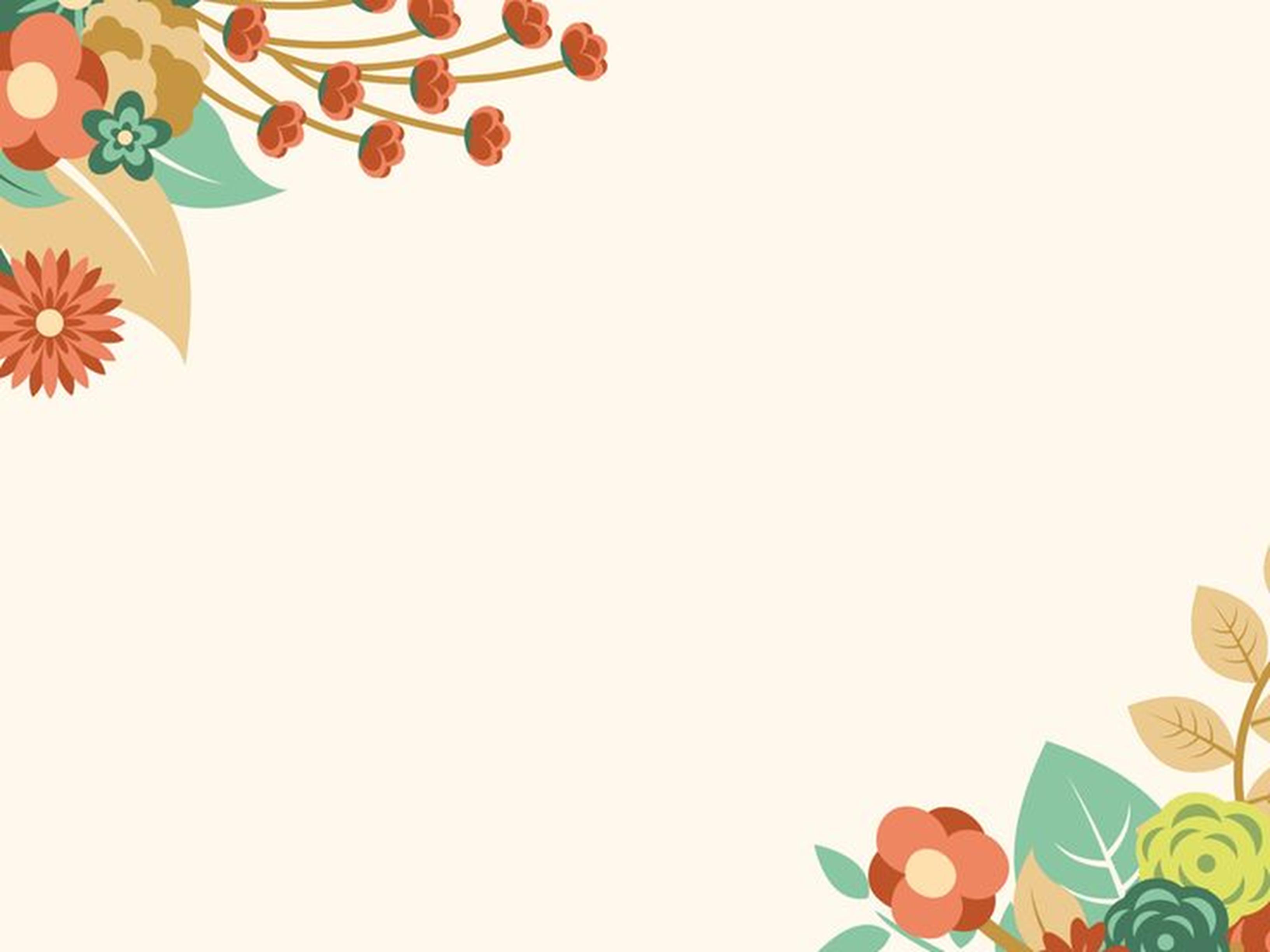 PHÒNG GIÁO DỤC VÀ ĐÀO TẠO QUẬN LONG BIÊN
TRƯỜNG TIỂU HỌC ÁI MỘ A
Bài giảng trực tuyến lớp 3
Môn: Toán
Bài : Bài toán liên quan đến rút về đơn vị
Giáo viên: Nguyễn Thị Thu Lan
Thứ ba ngày 8 tháng 3 năm 2022
Toán
Bài toán liên quan đến rút về đơn vị                    (trang 128)
Bài  toán 1:    Có 35l  mật ong chia đều vào 7 can. 
                       Hỏi mỗi can có mấy lít mật ong?
Bài giải
Số lít mật ong trong mỗi can là:
35 :7 = 5 (l)
5
5
5
5
35l
Đáp số: 5l mật ong.
5
5
5
…..l mật ong?
Mỗi can:
Bước rút về đơn vị: là tìm giá trị của 1 phần trong các phần bằng nhau .
Bài toán 2: Có 35l mật ong chia đều vào 7 can. Hỏi 2 can có mấy lít mật ong?
5
5
5
5
35l
Bài giải
Tóm tắt:
5
5
5
Số lít mật ong trong mỗi can là:
7 can:
35l
35 :7 = 5 (l)
2 can:
.…l ?
…..l mật ong?
2 can:
Số lít mật ong trong 2 can là:
5 x 2 = 10 (l)
Đáp số: 10l mật ong
Bài toán 2: Có 35l mật ong chia đều vào 7 can. Hỏi 2 can có mấy lít mật ong?
Tóm tắt:
Bài giải
Số lít mật ong trong mỗi can là:
35l
7 can:
Tìm giá trị của 1 phần (Rút về đơn vị)
35 : 7 = 5 (l)
2 can:
…l ?
Số lít mật ong trong 2 can là:
5 x 2 = 10 (l)
Tìm giá trị của nhiều phần
Đáp số: 10l mật ong.
Khi giải “Bài toán liên quan đến rút về đơn vị “ thường tiến hành theo 2 bước :
Khi giải “Bài toán có liên quan đến rút về đơn vị”thường tiến hành qua mấy bước?
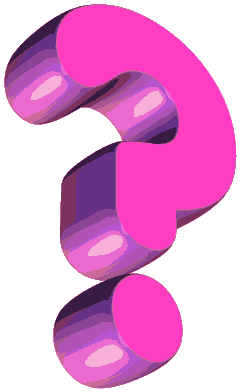 * Bước 1: Tìm giá trị một phần- bước Rút về đơn vị ( thực hiện phép chia )
Đó là những bước nào?
* Bước 2: Tìm giá trị nhiều phần ( thực hiện phép  nhân )
Bài 1: Có 24 viên  thuốc chứa đều trong 4 vỉ. Hỏi 3 vỉ thuốc đó có bao nhiêu viên thuốc?
Khi giải “Bài toán liên quan đến rút về đơn vị “ thường tiến hành theo 2 bước:
Tóm tắt:
4 vỉ : 24 viên
Bước 1: Tìm giá trị một phần(thực hiện phép  chia)
3 vỉ : …viên ?
Bước 2: Tìm giá trị nhiều phần đó (thực hiện phép  nhân)
Bài giải
Số viên thuốc mỗi vỉ có là:
24 : 4 = 6 (viên)
Số viên thuốc 3 vỉ có là:
6 x 3 = 18 (viên)
Đáp số: 18 viên thuốc.
Bài 2: Có 28kg gạo đựng đều trong 7 bao. Hỏi 5 bao đó có bao nhiêu 
ki-lô-gam gạo?
Tóm tắt:
Bài giải
7 bao : 28kg
Số ki-lô-gam 1 bao đựng là:
5 bao : …kg ?
28 : 7 = 4 (kg)
Số ki-lô-gam 5 bao đựng là:
4 x 5 = 20 (kg)
Đáp số: 20 kg gạo.
Khi giải “Bài toán liên quan đến rút về đơn vị “ thường tiến hành theo 2 bước:
- Bước 1: Tìm giá trị một phần (thực hiện phép  chia)
                    Bước rút về đơn vị
- Bước 2:Tìm giá trị nhiều phần đó (thực hiện phép  nhân)
Dặn dò
- Ôn lại các bước giải bài toán liên quan đến rút về đơn vị. - Hoàn thành  vở bài tập Toán.- Chuẩn bị bài sau: Luyện tập
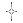 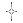 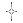 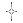 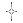 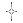 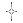 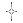 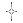 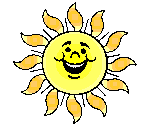 Chúc các em học giỏi
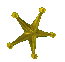 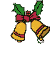